Lecture 7:  The Second and Third Laws of Thermodynamics
Outline
Definition of the Second Law
Determining DS
Definition of the Third Law
The Second Law
The Second Law: there is always an increase in the entropy of the universe.

From our definitions of system and surroundings:
		DSuniverse = DSsystem + DSsurroundings
The Second Law (cont.)
Three possibilities:
If DSuniv > 0…..process is spontaneous
If DSuniv < 0…..process is spontaneous in opposite direction.
If DSuniv = 0….equilibrium
•  We need to know DS for both
   the system and surroundings to predict if a 
    reaction will be spontaneous!
The Second Law (cont.)
Consider a reaction driven by heat flow from the surroundings at constant P.
Exothermic Process:  DSsurr = heat/T
Endothermic Process: DSsurr = -heat/T
Heat transferred = qP,surr = - qP,system= -DHsys
Example
For the following reaction at 298 K:

     Sb4O6(s) + 6C(s)          4Sb(s) + 6CO2(g)  DH = 778 kJ
    
What is DSsurr?
DSsurr = -DH/T = -778 kJ/298K = -2.6 kJ/K
The Third Law
Recall, in determining enthalpies we had standard state values to use.  Does the same thing exist for entropy?
The third law:  The entropy of a perfect crystal at
   0K is zero.
The third law provides the reference state for use
   in calculating absolute entropies.
What is a Perfect Crystal?
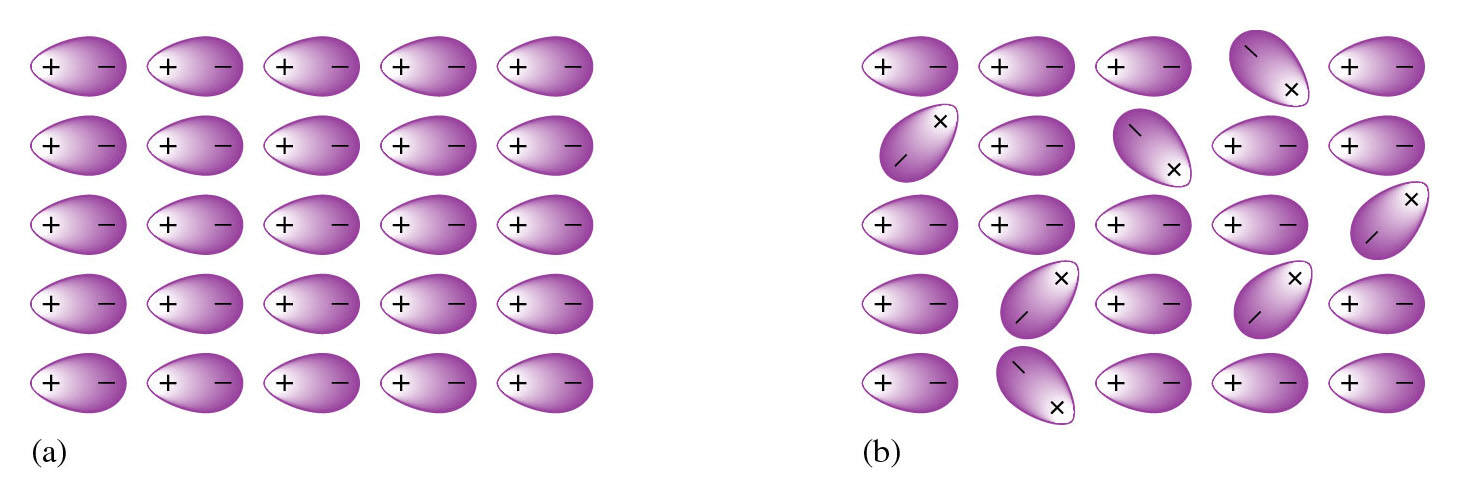 Perfect crystal at 0 K
Crystal deforms  at T > 0 K
Standard Entropies
With reference to this state, standard entropies have been tabulated (Appendix 4).

Recall, entropy is a state function; therefore, the entropy change for a chemical reaction can be calculated as follows:
Example
Balance the following reaction and determine DS°rxn.
    Fe(s)  +  H2O(g)         Fe2O3(s) +  H2(g)
2Fe(s)  +  3H2O(g)         Fe2O3(s) +  3H2(g)
DS°rxn = (S°(Fe2O3(s))  + 3S°H2(g))
                                         -(2S°Fe(s) + 3S°H2O(g))
DS°rxn = -141.5 J/K
Big Example
Is the following reaction spontaneous at 298 K?
(Is DS°univ > 0?)
2Fe(s)  +  3H2O(g)         Fe2O3(s) +  3H2(g)
DS°rxn = DS°system = -141.5 J/K
DS°surr = -DH°sys/T = -DH°rxn/T
DH°rxn=  DH°f(Fe2O3(s)) + 3DH°f(H2(g))
                      - 2DH°f(Fe (s)) - 3 DH°f(H2O(g))
Big Example (cont.)
DH°rxn=  -100 kJ
DS°surr = -DH°sys/T = 348 J/K
DS°univ = DS°sys + DS°surr 
              = -141.5 J/K  + 348 J/K
            = 207.5 J/K
DS°univ > 0  ; therefore, reaction is spontaneous
Entropy and Phase Changes
Phase Change:  Reaction in which a substance goes from one phase of state to another. 
 
Example:
			H2O(l)              H2O(g)  @ 373 K
Phase changes are equilibrium processes such that:
				DSuniv = 0
S and Phase Changes (cont.)
H2O(l)              H2O(g)  @ 373 K
•  Now, DS°rxn = S°(H2O(g)) - S°(H2O(l))
                          =  195.9 J/K - 86.6 J/K
                          =  109.1 J/K
•  And, DS°surr = -DHsys/T
                        = -40.7 kJ/373 K
                        = -109.1 J/K
•  Therefore, DSuniv = DSsys + DSsurr = 0
Example
Determine the temperature at which liquid bromine boils:
                    Br2(l)          Br2(g)
•  Now, DS°rxn = S°(Br2 (g)) - S°(Br2(l))
                          =  245.38 J/K - 152.23 J/K
                          =  93.2 J/K
Example (cont.)
•  Now, DS°surr = - DS°sys =  -93.2 J/K = -DHsys/T
•  Therefore, calculate DHsys and solve for T!
0
•  Now, DH°rxn = DH°f(Br2(g)) - DH°f(Br2(l))
                         = 30.91 kJ - 0
                         = 30.91 kJ
(standard state)
•  Such that, -93.2 J/K = -30.91 kJ/T
                         Tboiling = 331.6 K